KW18: 123 Einsendungen
35 Arztpraxen aus 12 AGI-Regionen
2020/21 Sentinel bis KW18: 4495
SARS-CoV-2: 4,5%
2019/20 Sentinel 
gesamt: 4637
Rekrutierung neuer Sentinelpraxen
Aktive Betreuung
Kurier
SARS-CoV-2 Diagnostik
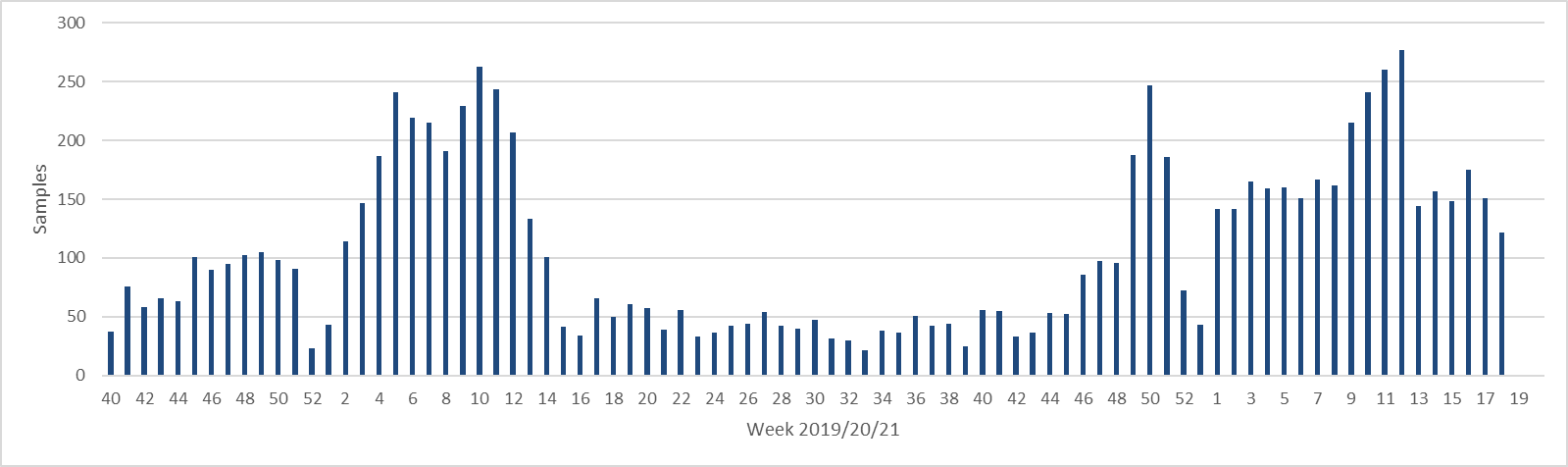 12.05.2021
1
Proben
Partieller Lockdown
Ostern
Lockdown
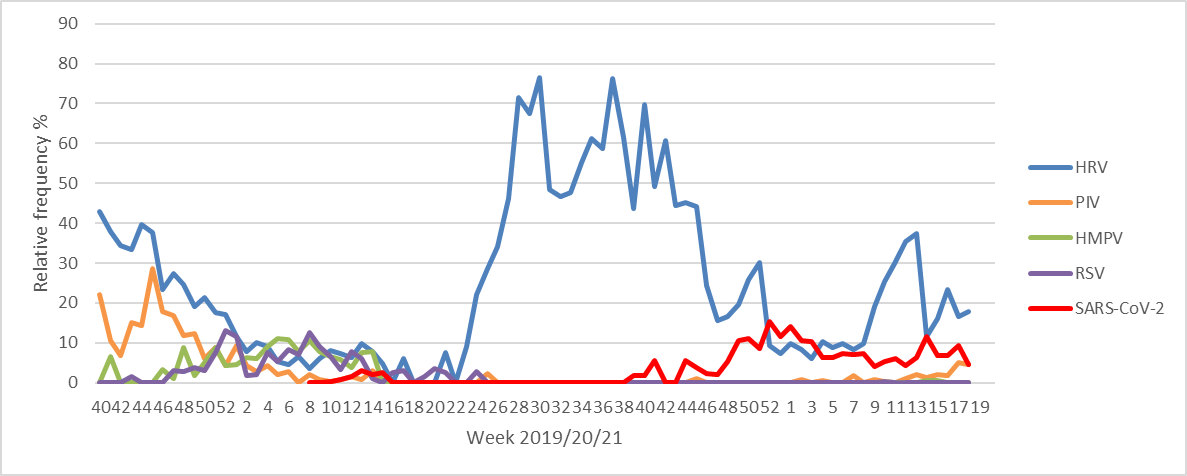 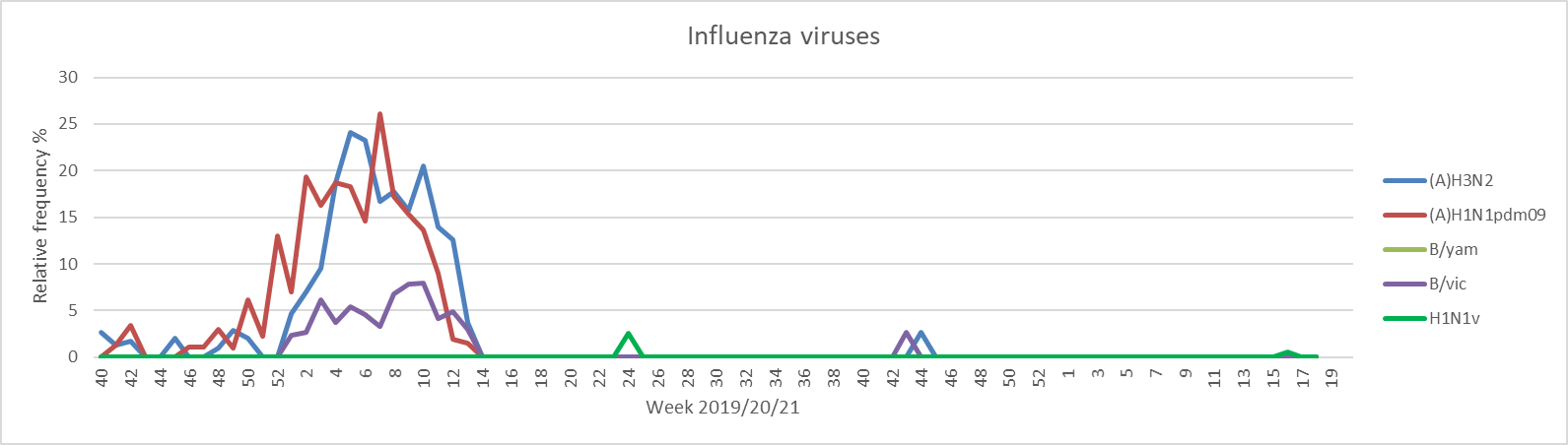 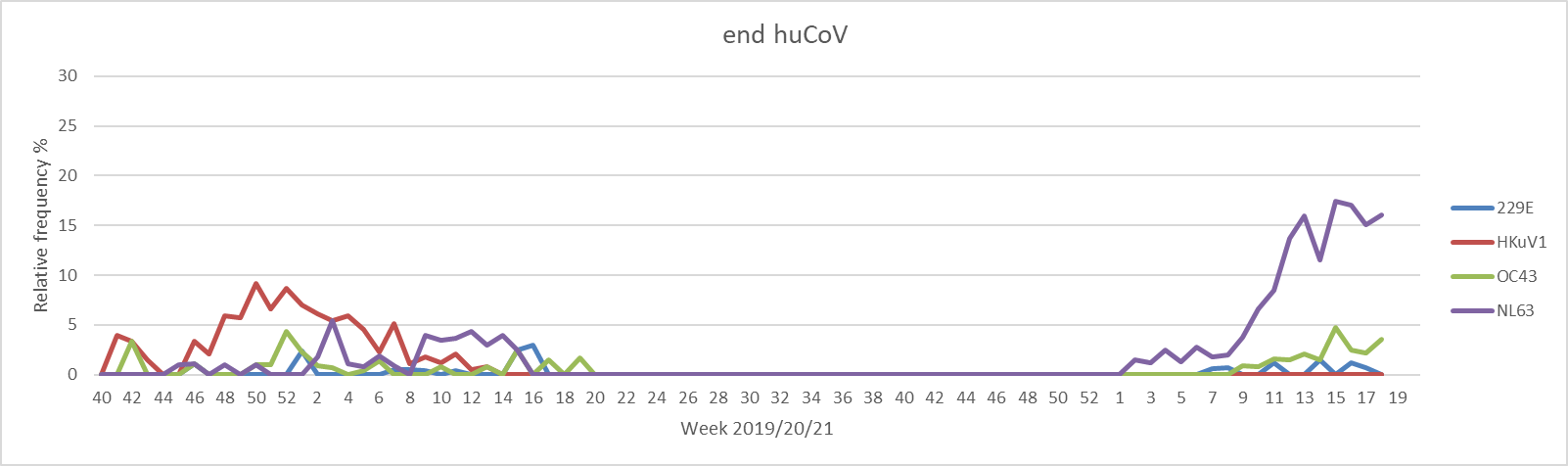 12.05.2021
Viruszirkulation
2
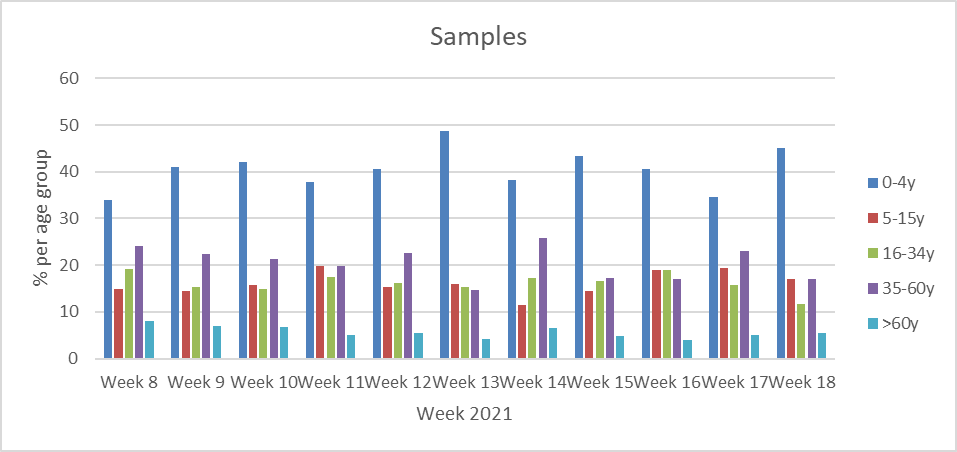 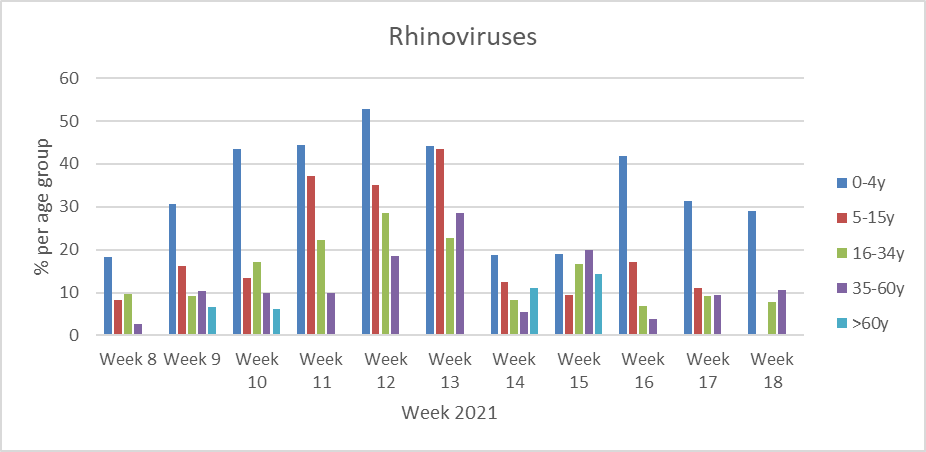 12.05.2021
Rhinovirusaktivität bei Kindern gesunken
3
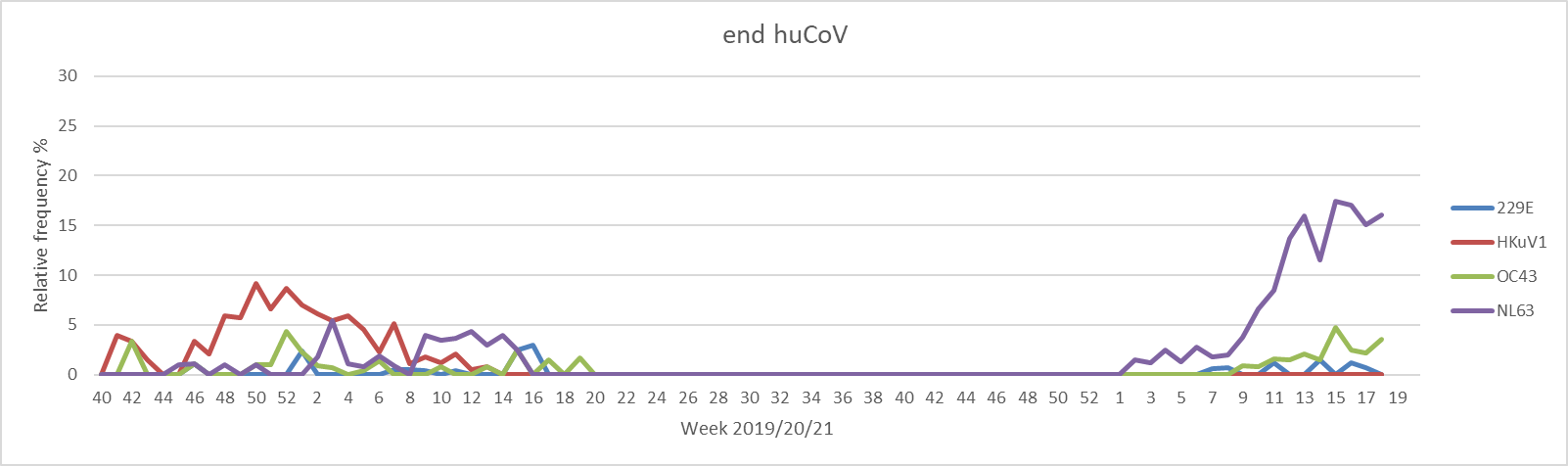 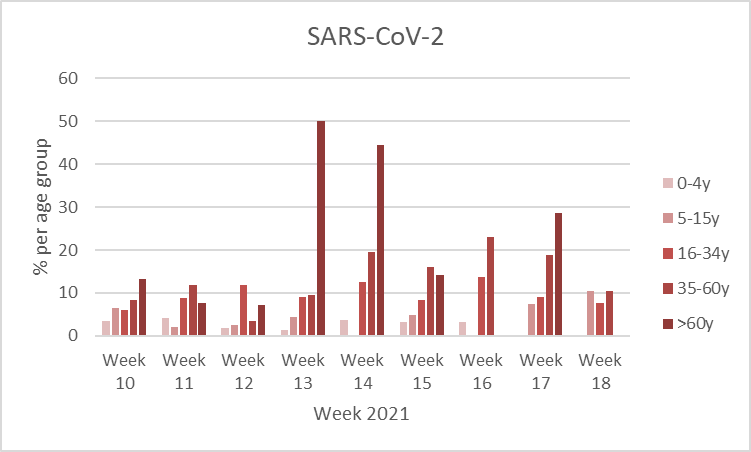 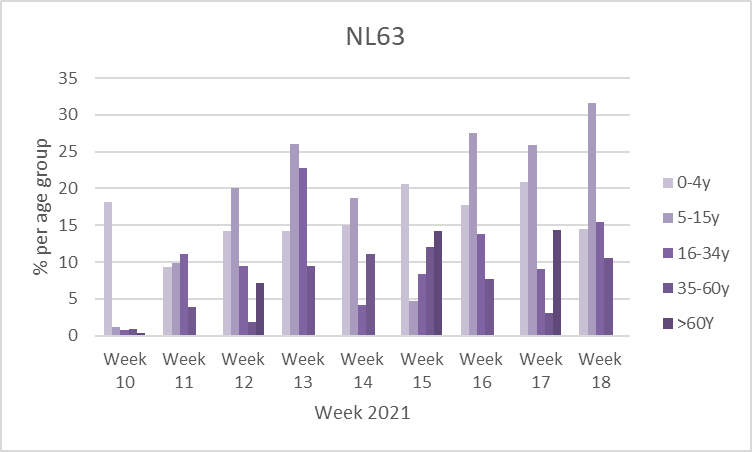 12.05.2021
Saisonale Coronaviren, NL63 im Vergleich zu SARS-CoV-2 KW 10-18
4